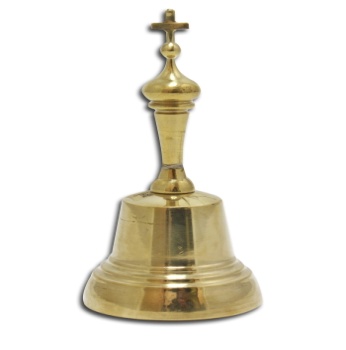 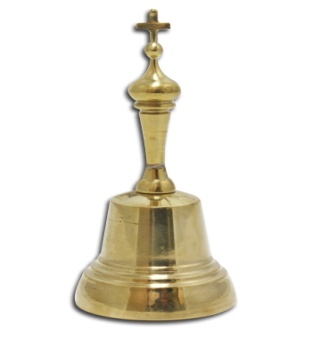 Православие в Эвенкии
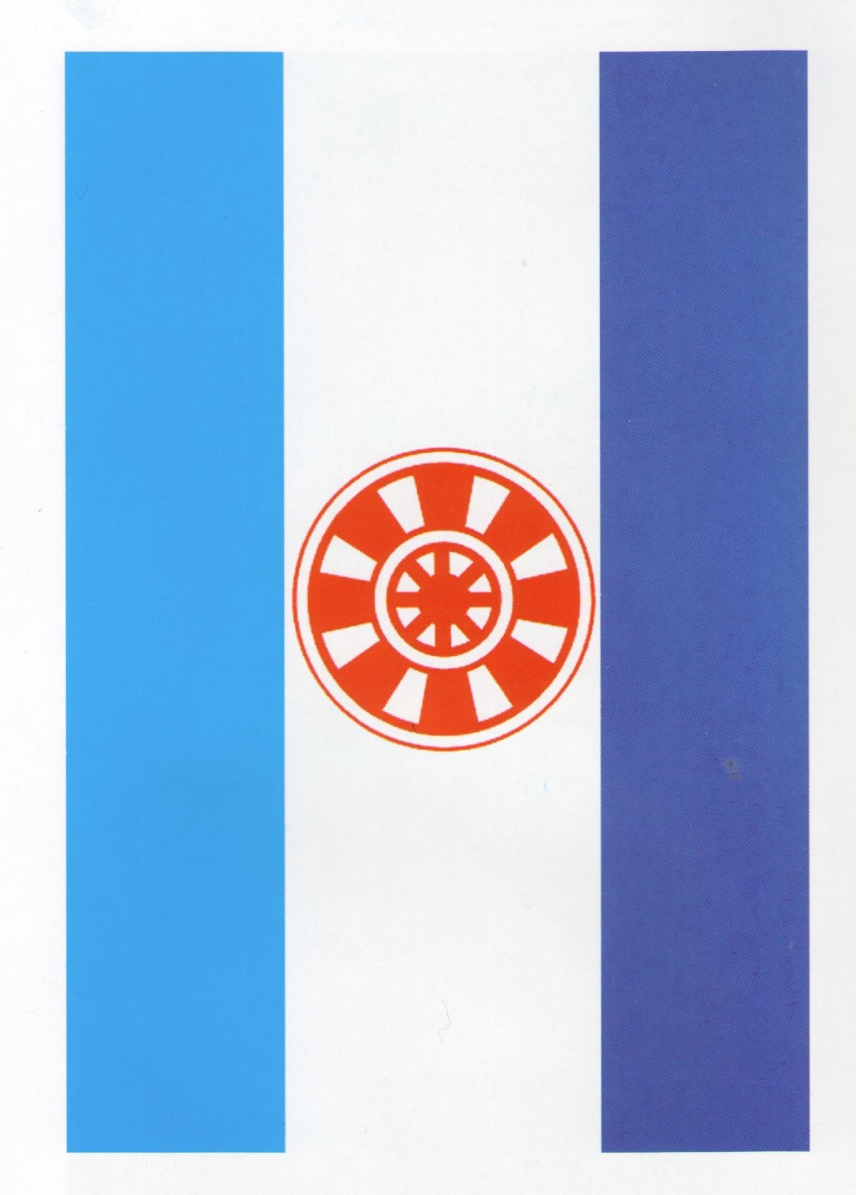 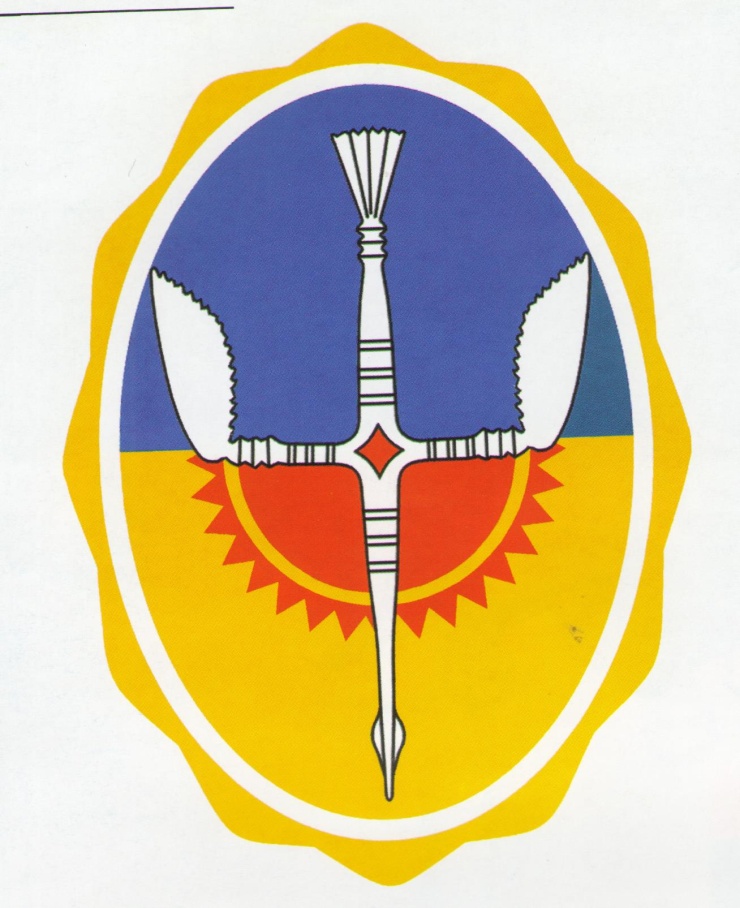 Красноярский край
Эвенкийский район
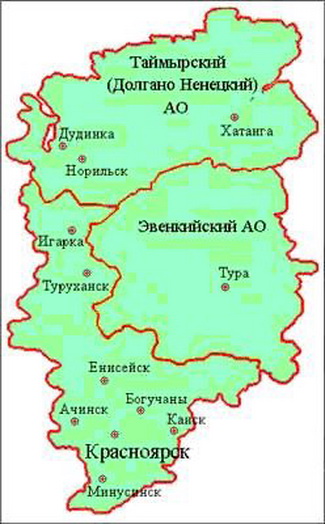 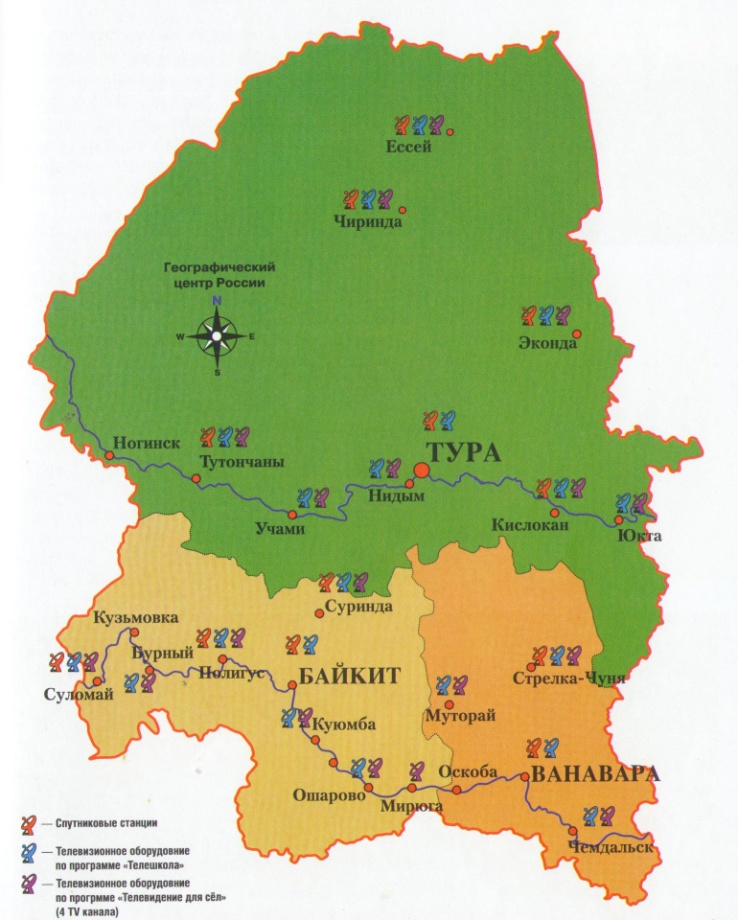 Главные символы христианства
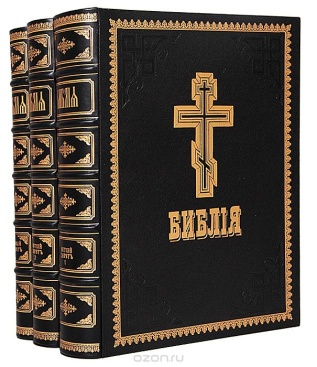 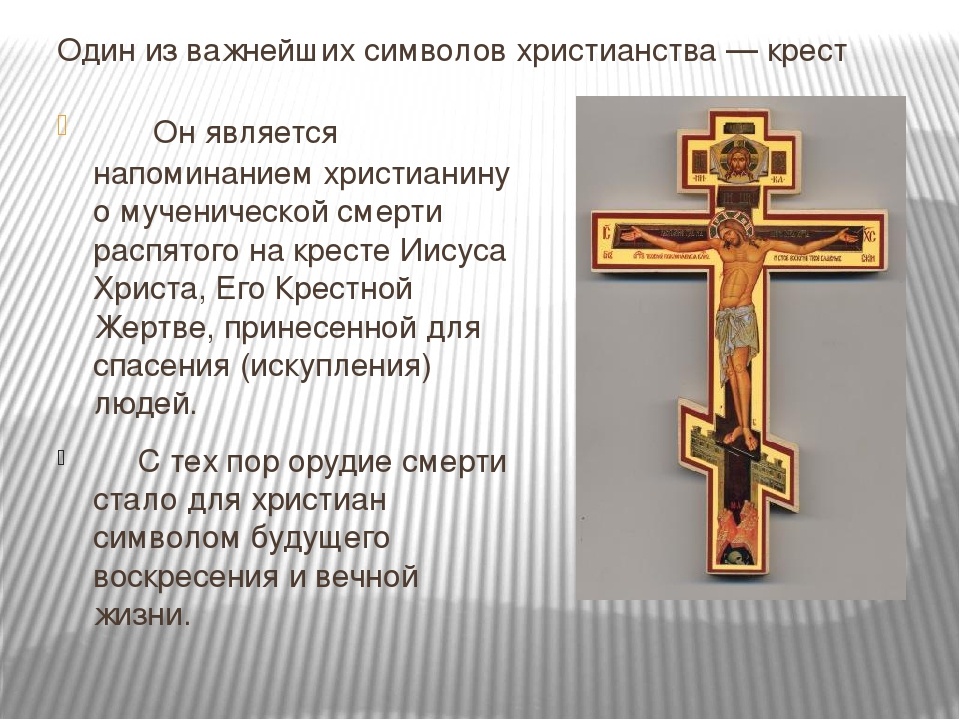 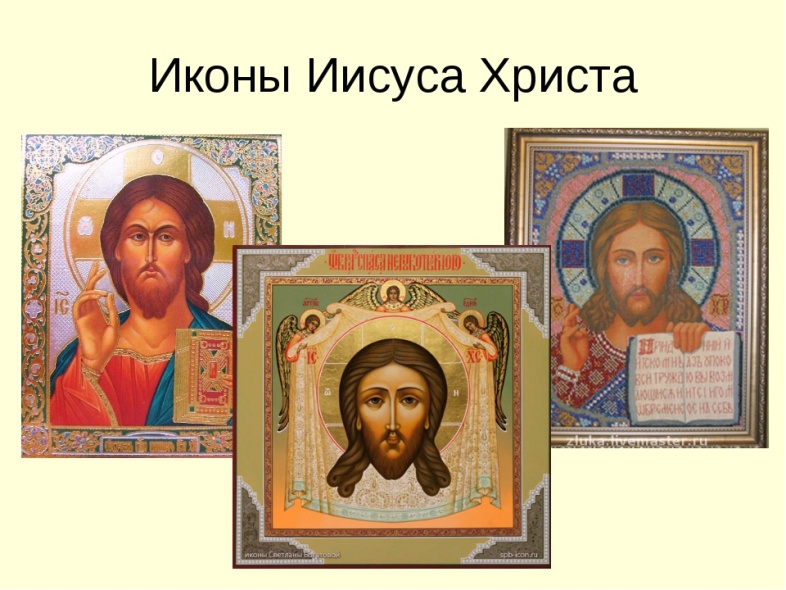 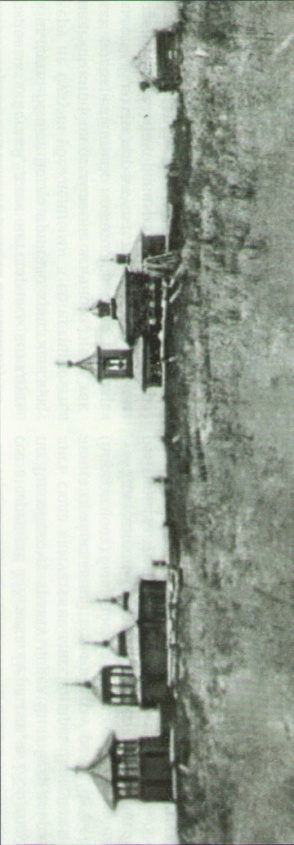 Ессейская церковь (из фондов Эвенкийского краеведческого музея)
Церковь на фактории  Чиринда 
(из фондов Эвенкийского краеведческого музея)
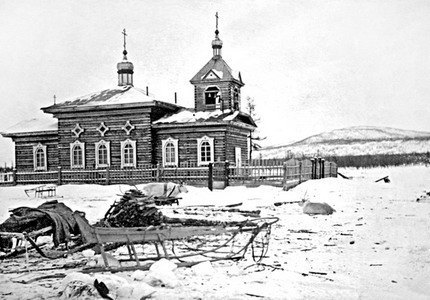 Храм во имя Пресвятой Живоначальной Троицы в п. Тура
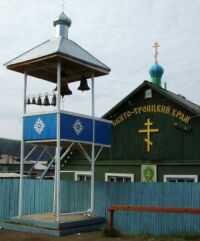 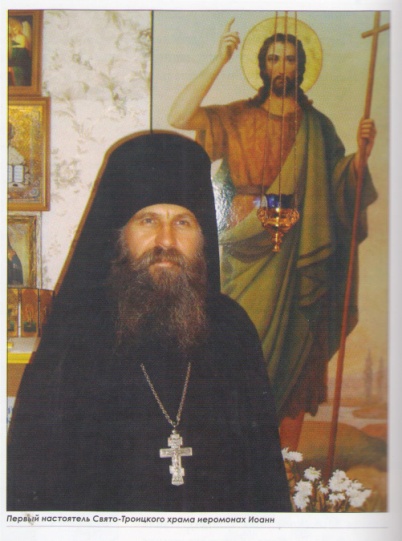 Иеромонах Иоанн
Свято-Троицкий храм в п.Тура
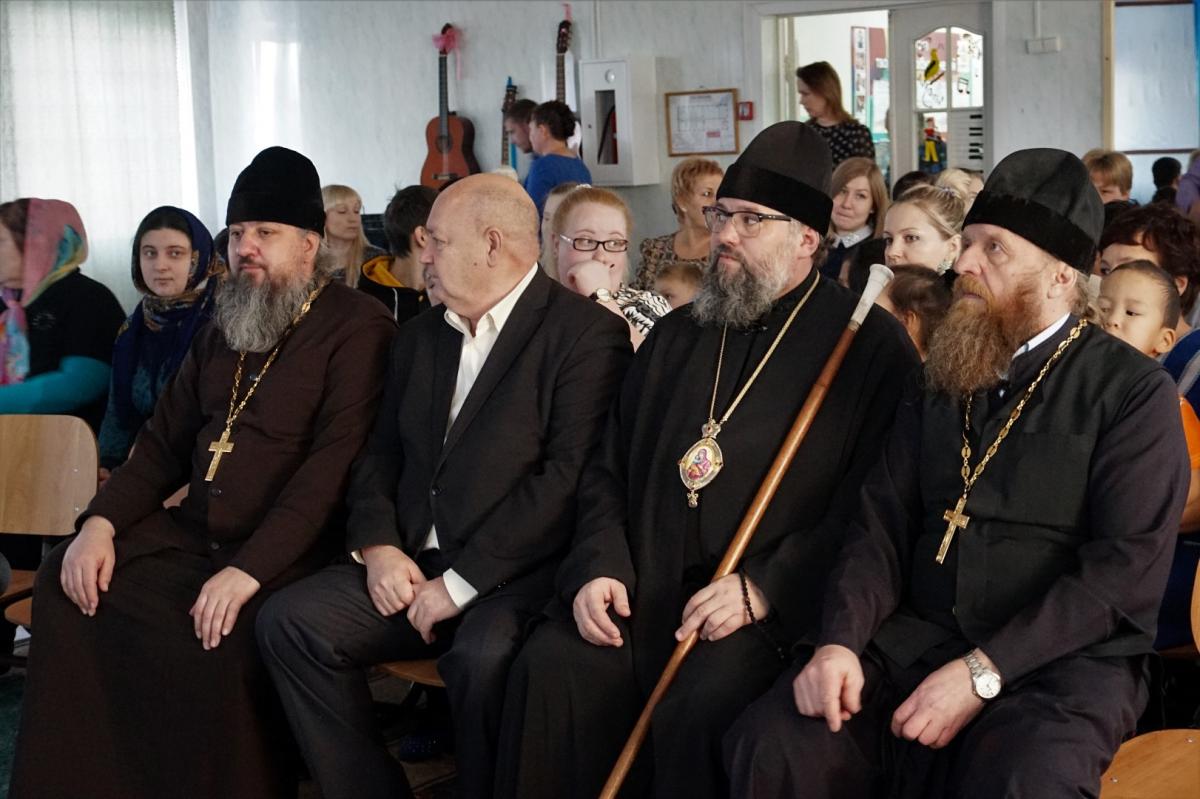 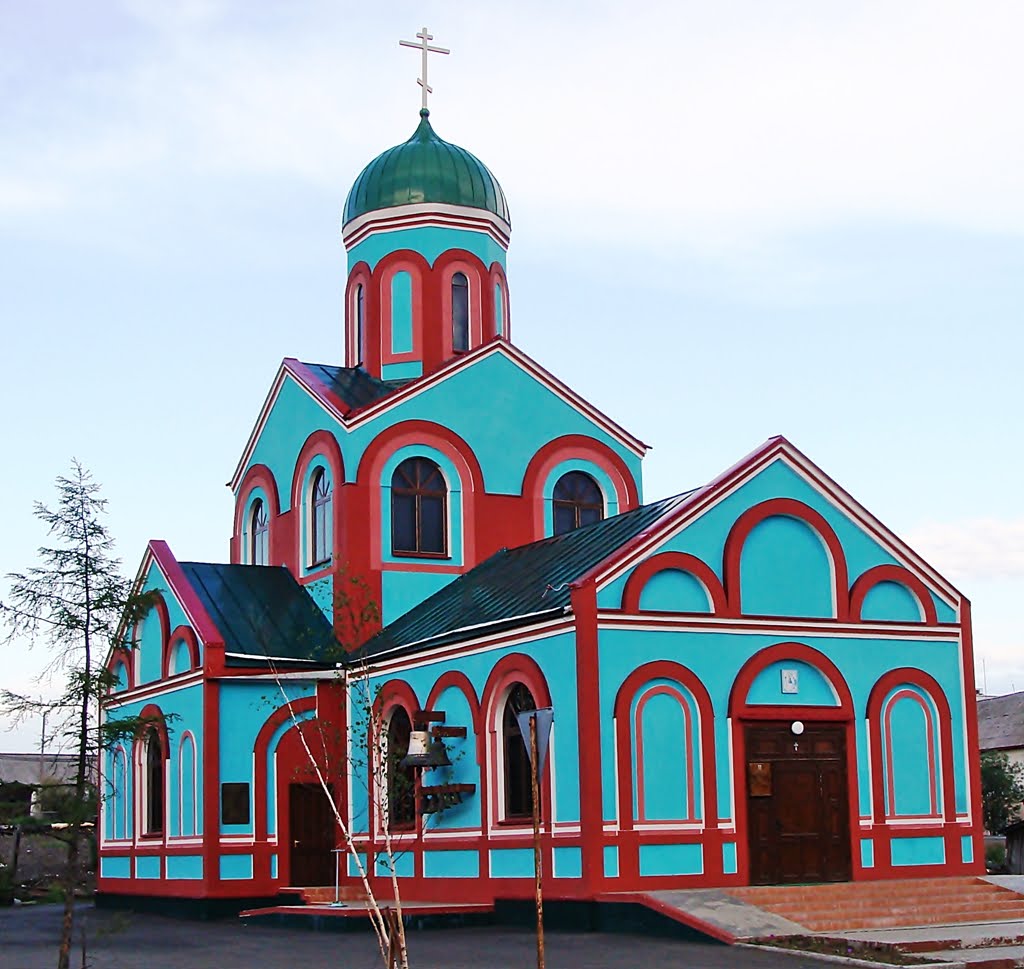 Настоятель храма иерей Димитрий
Свято-Тихоновский храм в с. Байкит
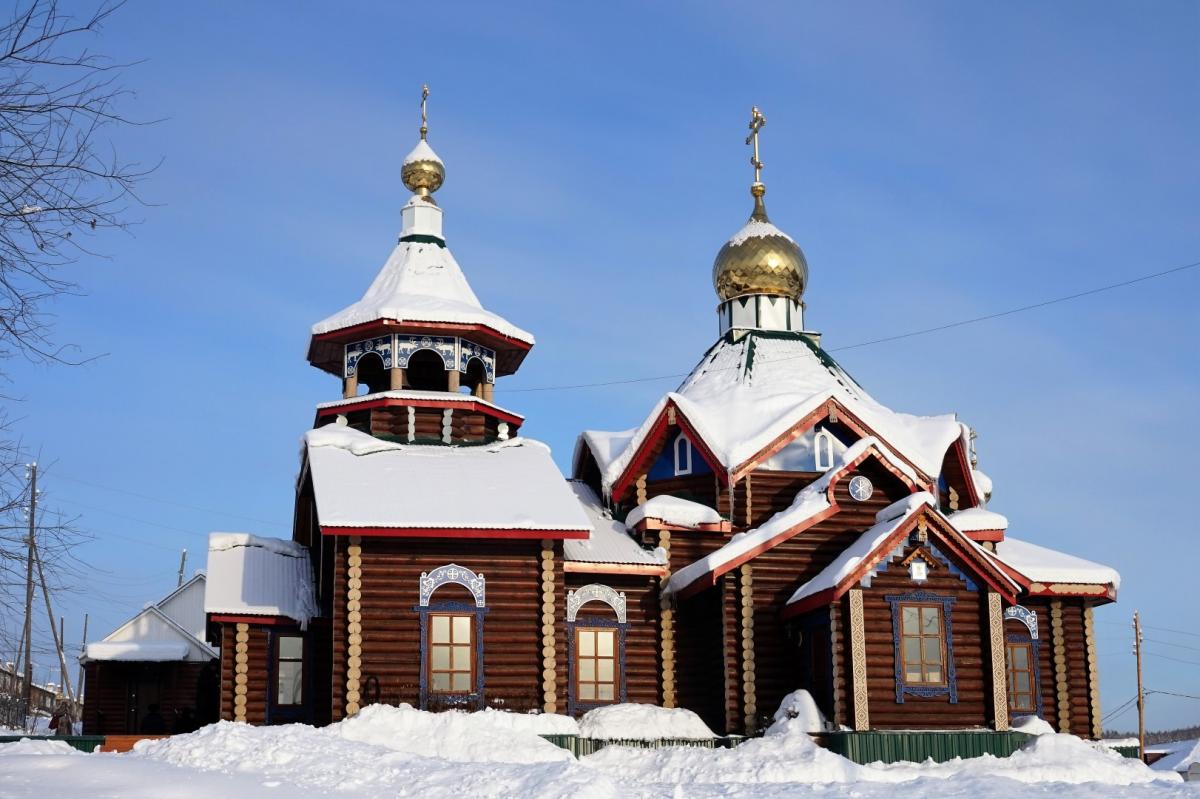 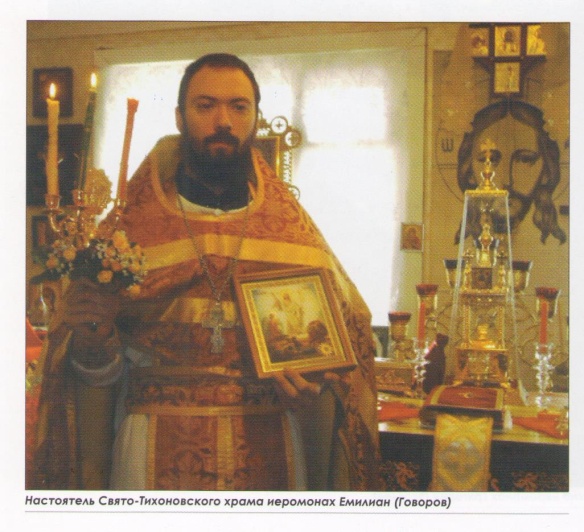 Настоятель храма
иеромонах  Емилиан
Храм святого Архистратига Михаила в с. Ванавара
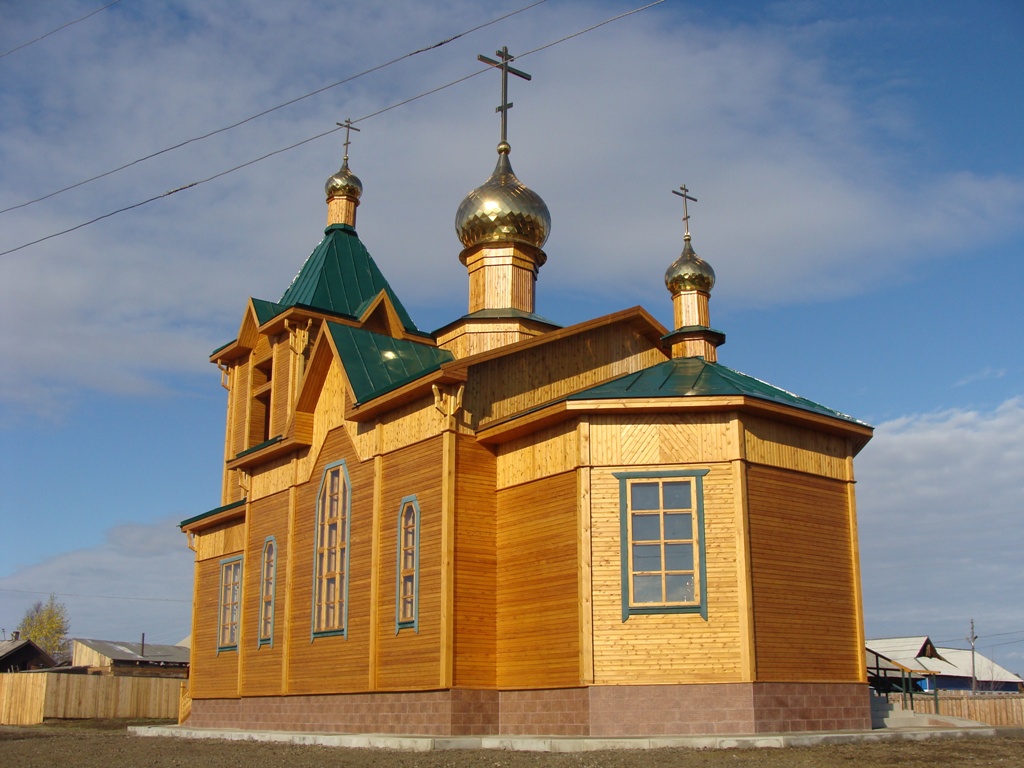 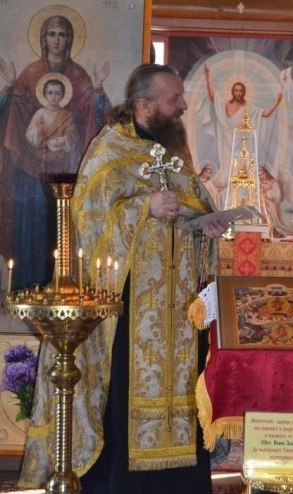 Настоятель храма
иерей Сергий Оржаховский
Часовня в честь Преподобного Сергия Радонежского установлена на месте географического центра России на озере Виви
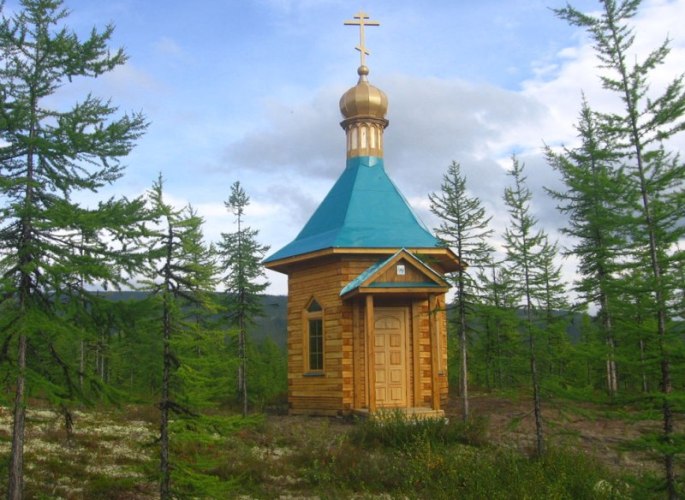 В 2016 году освящён крест 
на слияние рек Нижней Тунгуски и Кочечума
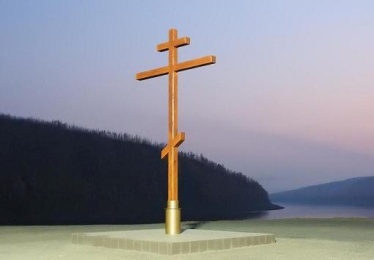 Поклонный крест Сергия Радонежского
на о.Виви
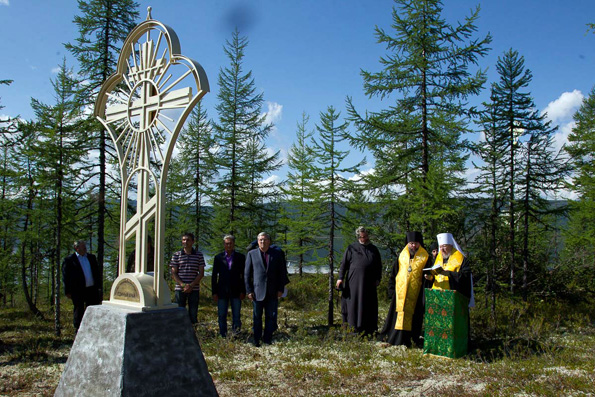 В Ессее будет православный храм
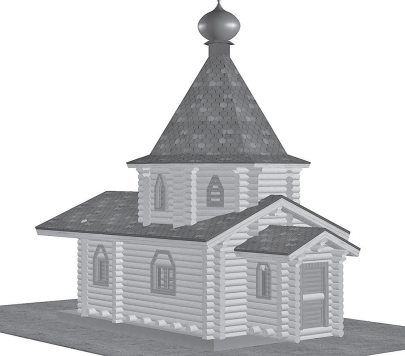 Проект храма святого Василия Великого